“Committing to Excellencefor Learners”
October 27-30, Grapevine, Texas
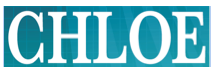 Quality Matters & 
Eduventures Research
Four Years of CHLOE Survey Findings
What we have learned and what remains to be studied?
Barbra Burch, Research Manager, Quality Matters
Ron Legon, Executive Director Emeritus and CHLOE Co-Director
CHLOE Partners and Sponsors
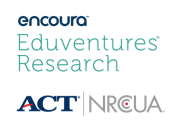 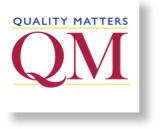 Partners:
+
Platinum Sponsor
Sponsors
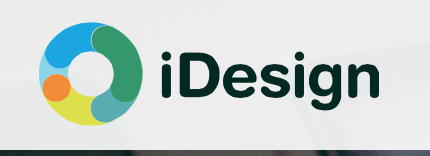 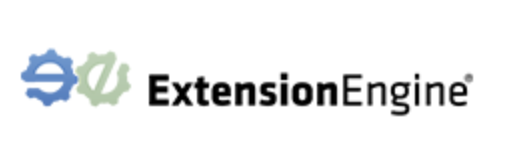 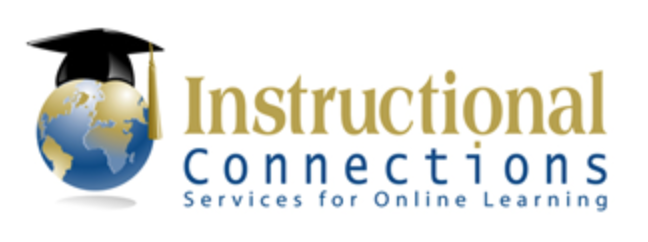 CHLOE Survey Sample
Emergence of the Chief Online Officer 2000-2019
(CHLOE 4 data: 367 Institutions Reporting)
15% established before 2001
   2.3% annual increase from 2001 – 2009
   5.8% annual increase from 2010 – 2018
   1.6% do not have a COO
The Role of the Chief Online Officer is Expanding
No Agreed Title for Chief Online Officer
What Do COO’s Do? - Scope of Duties
Faculty Training
Instructional Design 
Quality Assurance 
Online Policies
LMS Support & Admin
Course Development
Coordination w. Academic Units
External Representation
Budgeting of Online
Student Orientation 
Strategic Planning
Selection of LMS & Online Tools
Online Support Services
Regulatory Compliance
Contracting with External Providers
Data Gathering & Reporting
Online Technical Support
Online Program Development
Intellectual Property Protection
Market Research
Accessibility Issues
On-Campus Technology
OER Policy & Support
Marketing of Online Programs
[Speaker Notes: 49% or more of the CHLOE 4 Sample listed all these issues.
49% or more of COO’s take the lead for the institution listed the issues listed in red font.]
Competition for Online StudentsWhat We Knew Going into CHLOE 4
Most COOs see increasing competition – past, present and future
Widely differing views of the sources of competition
Local, regional, national
Public, private non-profit, private for-profit
Early indication of online learning sectors or models
Contrasting ModelsWhat We Knew Going into CHLOE 4
CHLOE Search for Models – by online enrollment, control, Carnegie ranking, etc.
Ongoing effort to provide useful benchmarks for all types of institutions
Five most productive models to date:
Community College (2Y)
Low Online Enrollment (4Y)
Regional Public (4Y)
Regional Private (4Y)
Enterprise (2Y and 4Y)
Refined Definitions of the Five Models
(Sample size:  C-3 = 280 2-year / 4-year institutions; C-4 = 368 2-year / 4-year institutions)
Online GovernanceWhat We Knew Going into CHLOE 4
Emergence of the Chief Online Officer
Based on range of duties - Online Learning has a seat at the table
Most COOs report to the chief online officer or the president
Centralized planning & support services are twice as common as distributed ones
Almost two-thirds have committees/councils dedicated to online learning issues
Finances: What We Knew Going into CHLOE 4
A quarter of COO’s polled remain skeptical that online learning can generate net revenue for their institutions
Most institutions split online revenue between online support and general needs
Most institutions still charge the same tuition for online as on-ground
Less than half (43%) of faculty receive stipends for online course development
Online Program Pricing: uniform pricing by delivery mode remains norm; about 1/3 of schools not  internally consistent
At your institution, how does online program tuition compare to on-ground tuition?
The CHLOE 4 report will explore associations between online program pricing and enrollment growth.
Note: “Small” means schools with <1,000 fully online undergraduate and graduate students; “Medium” between 1,000 and 4,999 and “Large” >5,000. Excludes 14 respondents who report zero fully online students.
20
Curriculum Development and OutcomesWhat We Knew Going into CHLOE 4
High student demand for blended courses & programs, but most institutions emphasize development of fully online programs
Only community colleges prioritize course over program development 
Almost half of institutions provide only optional support for course design
Student Interaction: 52% materials;23% with faculty;22% with other students
Online performance vs. on-ground students:11% better;54% same;35% worse
Impact of Instructional Design 
Increased student to student interaction
Consistent use of online tools
Better outcomes
Student Interaction: Online vs. On-Ground 
continuity widely asserted but relative emphasis online on materials and peers, de-emphasis on faculty and other staff
Online Boost Student-to-Faculty Interaction? Minority of CHLOE 4 respondents say their online students experience more interaction with faculty and other staff than their ground students.
Q3.5b How does the mix of interactions in a typical online course at your institution compare to the interaction mix in an equivalent on-ground course at your institution?
24
Student Interaction in Online Classes- even with clearer definitions, responses remain essentially uniform between CHLOE 3 and 4, and by size of online enrollment
Q3.3 In a typical online course offered by your institution, approximately what proportion of student engagement in the course falls into each of the following categories?
Should there be more diversity in the interaction mix by online enrollment scale? The CHLOE 4 report will look at interaction profiles behind these averages.
25
Student Interaction: Online vs. On-Ground 
average delivery mode gaps are small. Largest for peer interaction
Q3.5b How does the mix of interactions in a typical online course at your institution compare to the interaction mix in an equivalent on-ground course at your institution?
How to Read: This chart looks at average online student interaction ratios by asserted similarity or difference with ground classes. For example, for Materials, respondents who stated that online students spent more time with materials than did ground students reported an average of 53.1% of online student time devoted to materials, compared to 46.8% for respondents who asserted that online students tend to spend less time with materials than ground students.
26
Quality Assurance(QA)What We Knew Going into CHLOE 4
QA is highly valued but constrained by resources & other factors
Only a third of institutions involve external evaluators and only on course & program quality
QA of online faculty remains almost entirely an internal matter
Online support services are least subject to formal QA
Most QA remains focused on inputs, rather than outcomes
Limited tracking of post-graduation student success 
Consequences of QA are largely advisory, rather than mandatory
Where Does Quality Stand Among Institutional Online Goals?
Some CHLOE Issues Deserving Further Study
What factors inhibit rational planning of blended online study?
How are institutions maximizing the strengths of online learning and minimizing its shortcomings?
Can we measure the impact of distributed and overlapping online responsibilities vs. the constraints of centralizing control?
Can online learning reduce costs and lower tuition without sacrificing quality?
What incentives influence the spread of externally validated Quality Assurance?
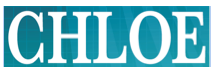 Quality Matters & 
Eduventures Research
Your Questions and Comments
Thank you!
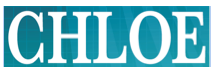 Quality Matters & 
Eduventures Research
For questions about the CHLOE data and findings, contact
Ron Legon, Executive Director Emeritus and CHLOE Co-Director
Email: rlegon@qualitymatters.org or Skype: rlegon.qm
For questions about participating in future CHLOE surveys, Contact: Barbra Burch, Research Manager, Quality Matters
Email: bburch@qualitymatters.org or Skype : bburch.qm